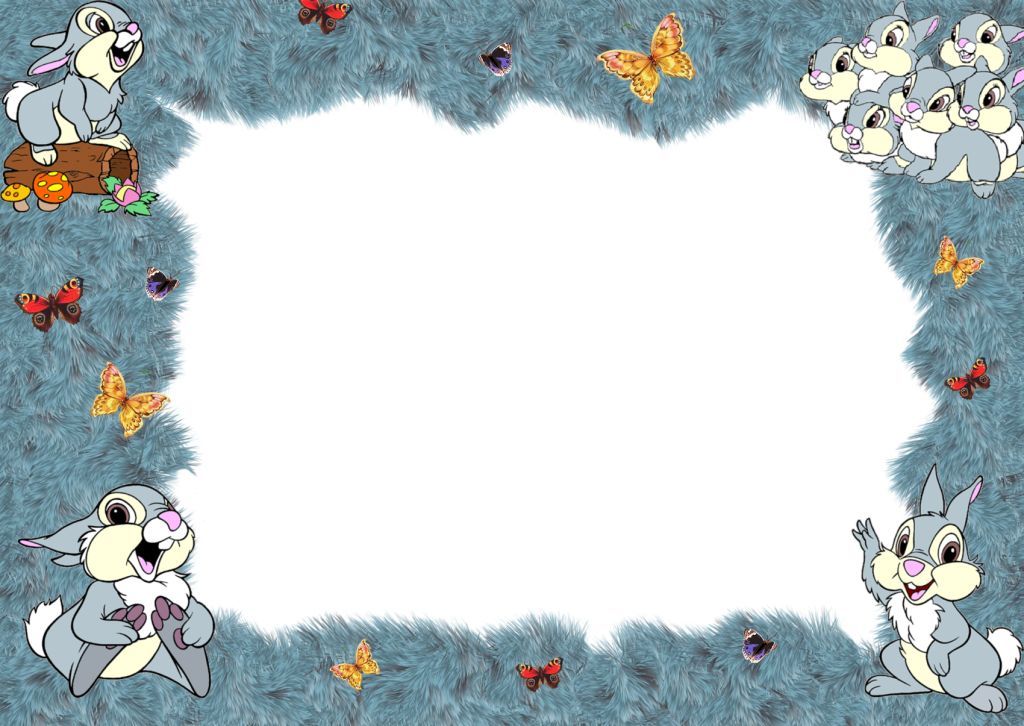 Гласный 
звук У
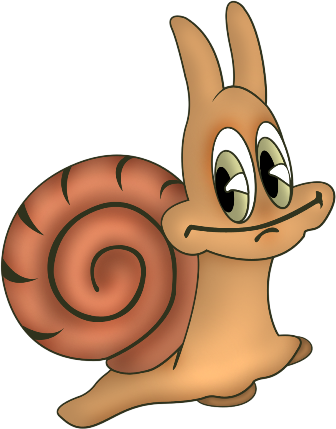 Подготовила: 
учитель-логопед
МБДОУ г. Екатеринбурга детского сада №461 Медведева С.П.
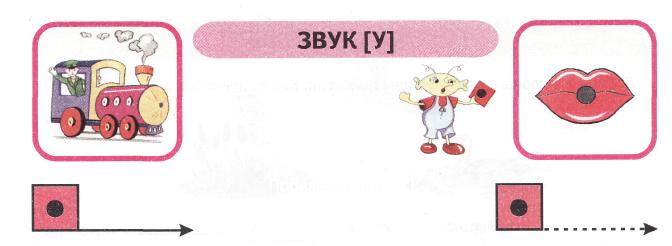 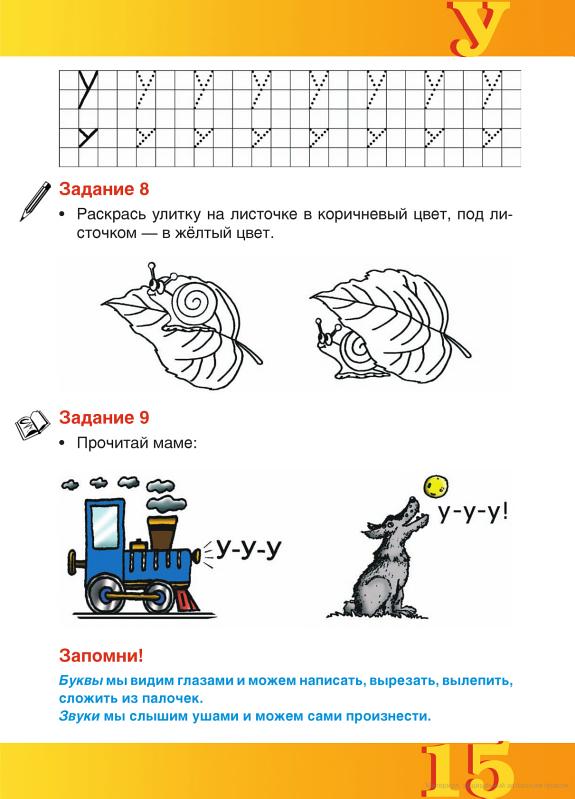 Рассмотри картинку. Назови слова со звуком [У].
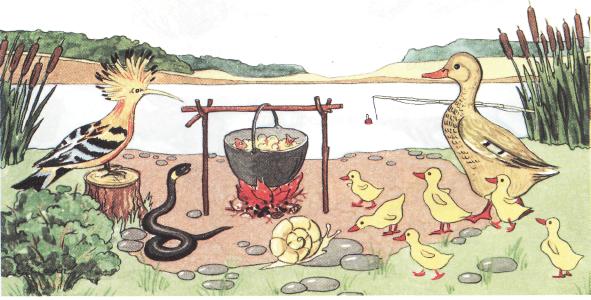 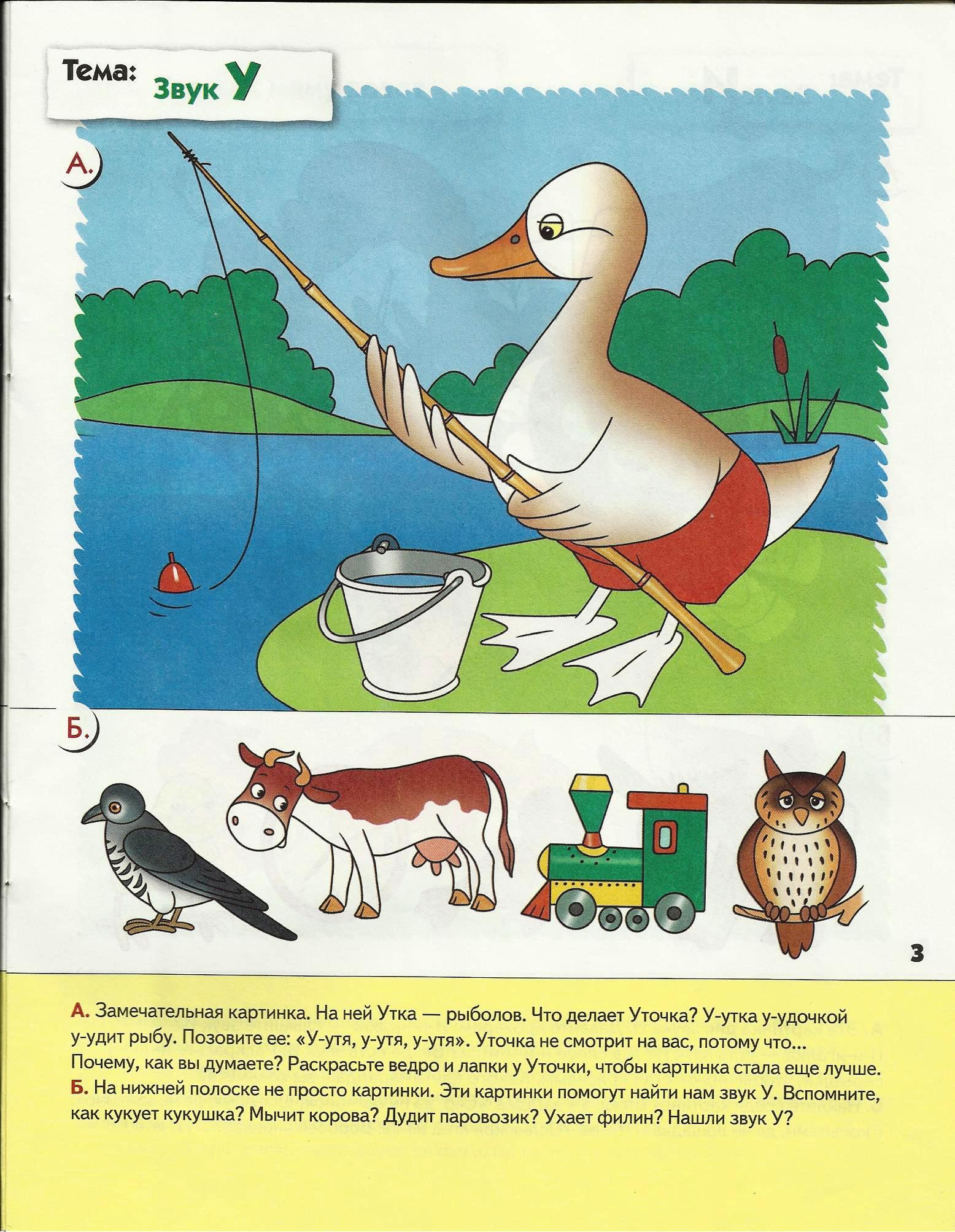 Что делает утка? (утка удит  рыбу). Чем она ловит рыбу? 
Почему она отвернулась? Посмотрите на ее лапки, ведро?
Где слышна песенка У в словах ?
Кто у кого?
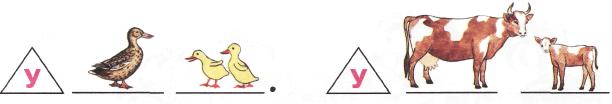 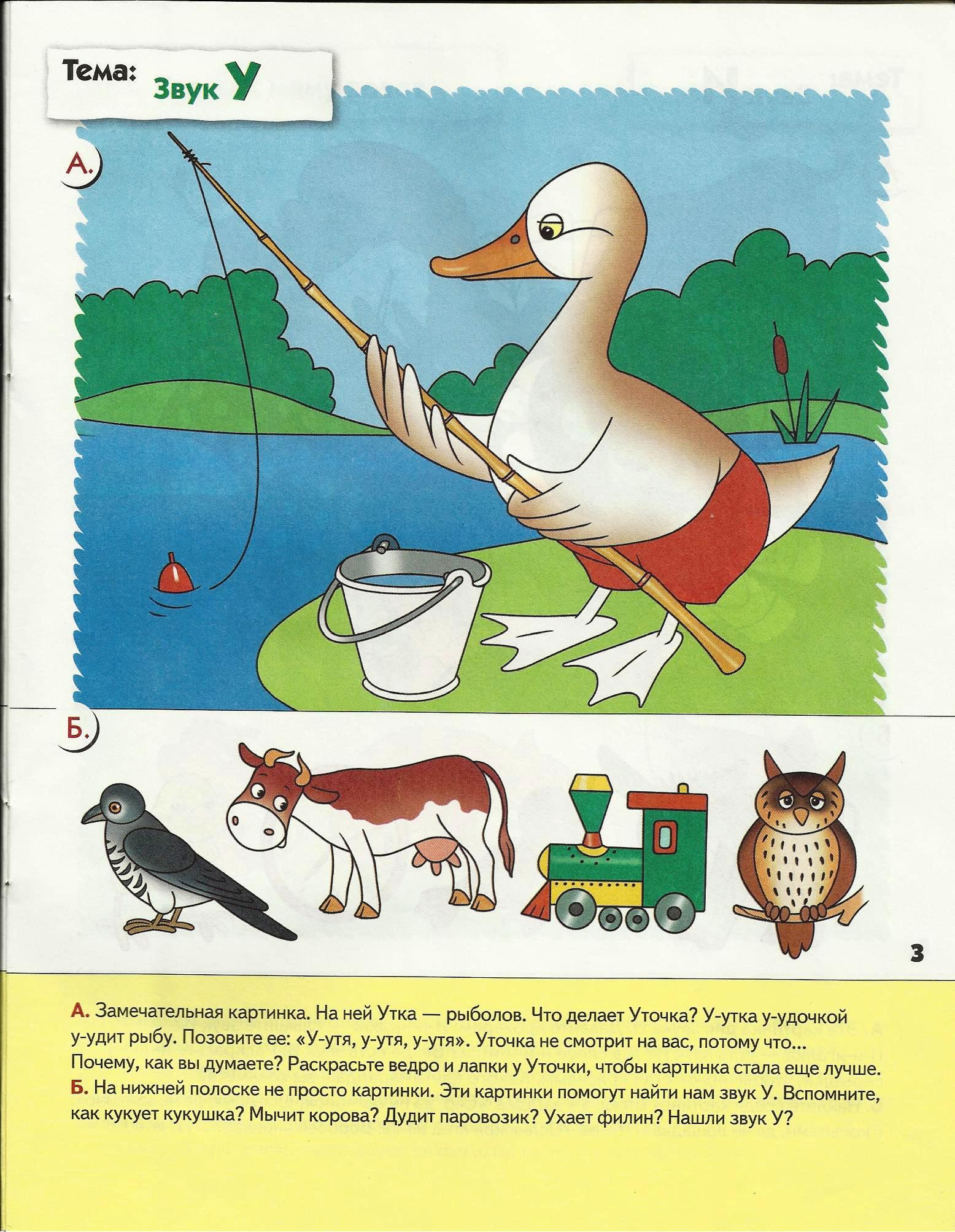 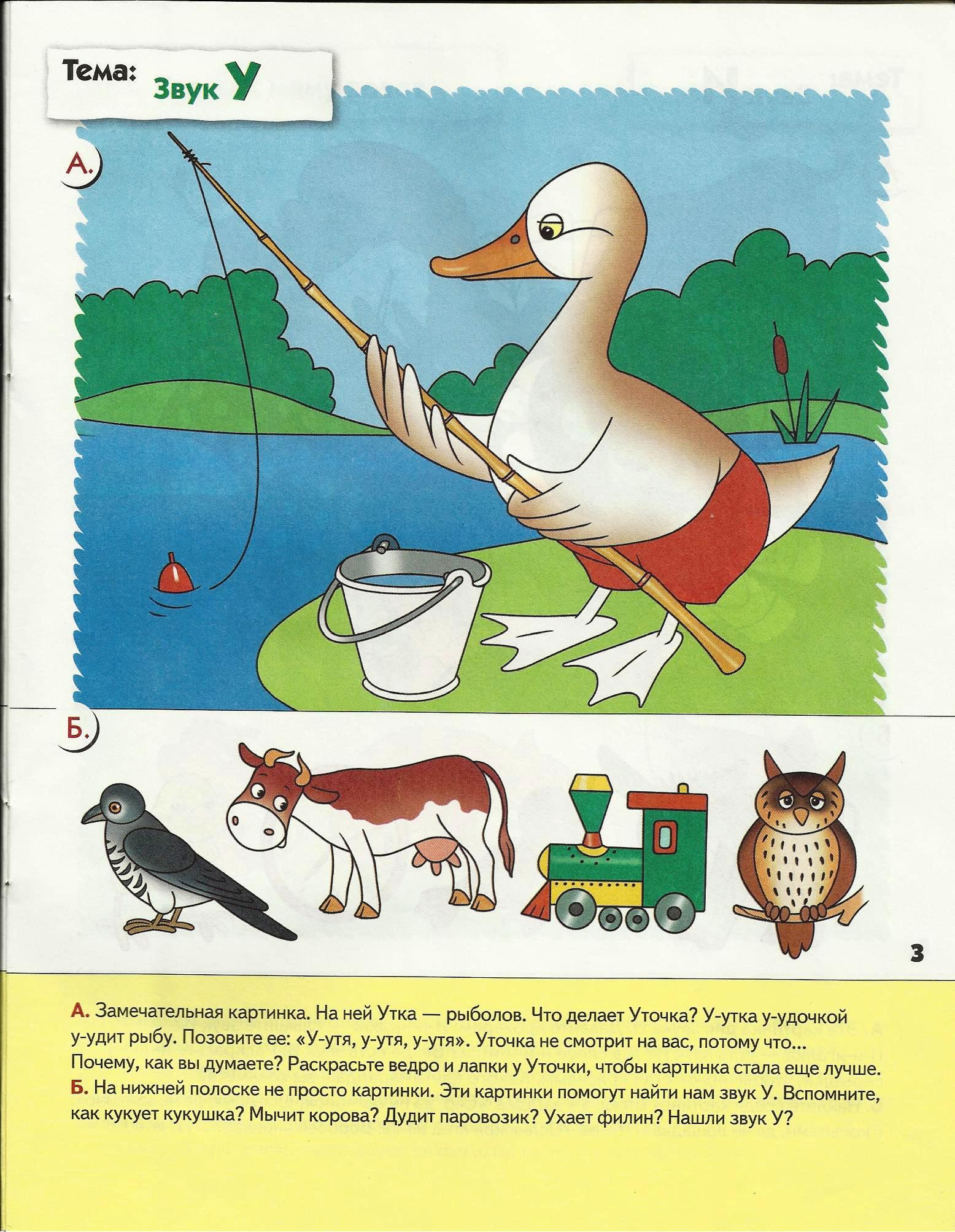 На что похожа буква У?
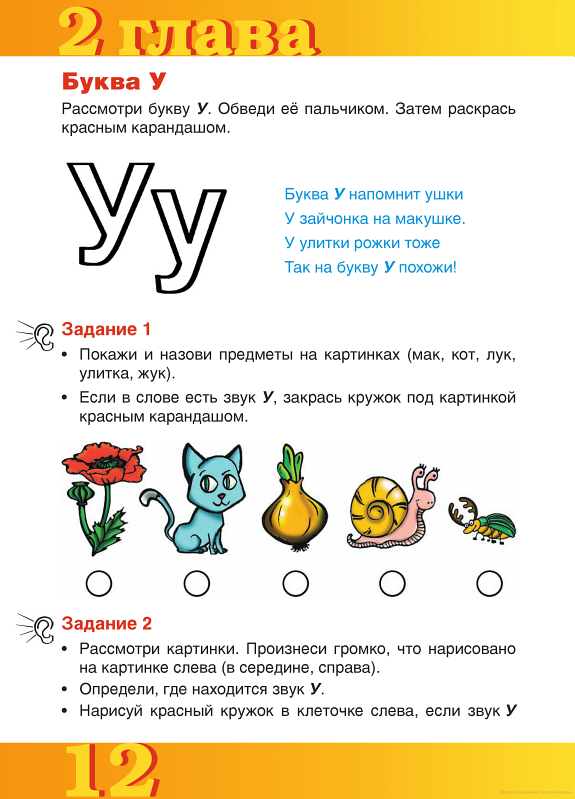 На одной ноге не прытко Под дождём ползёт улиткаНе намокнет под дождём - У неё с собою дом.
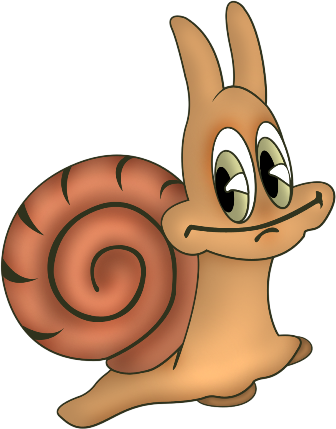 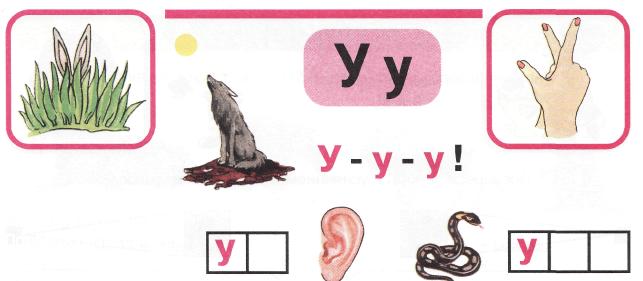 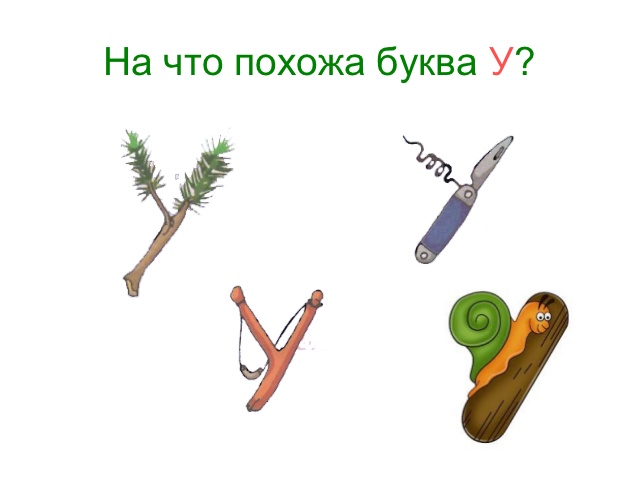 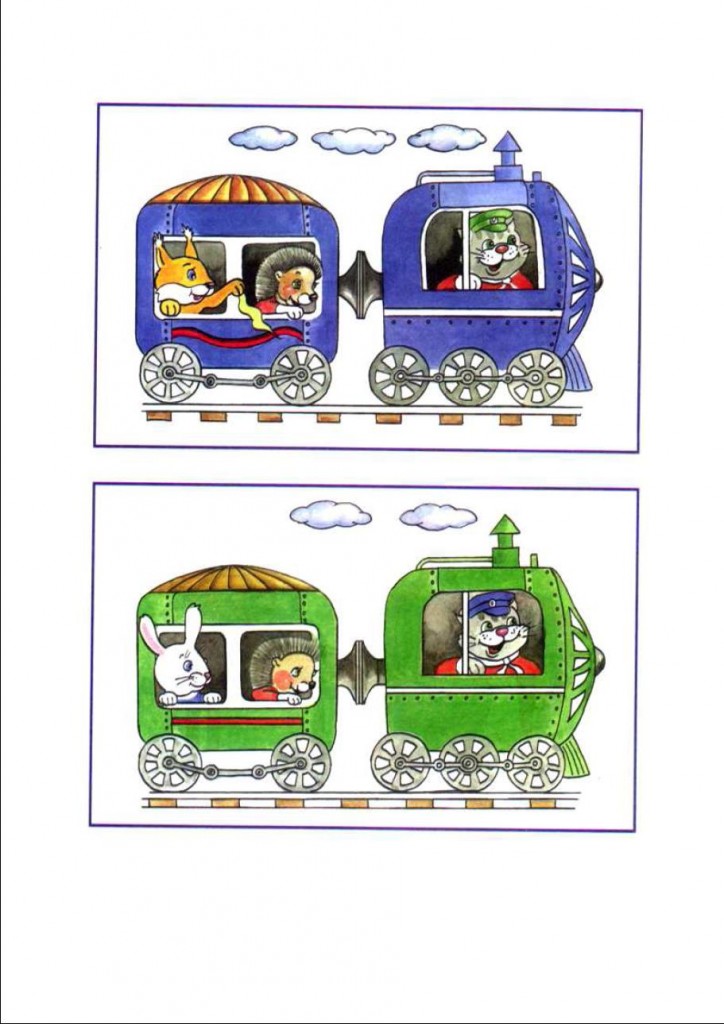 Найди отличия
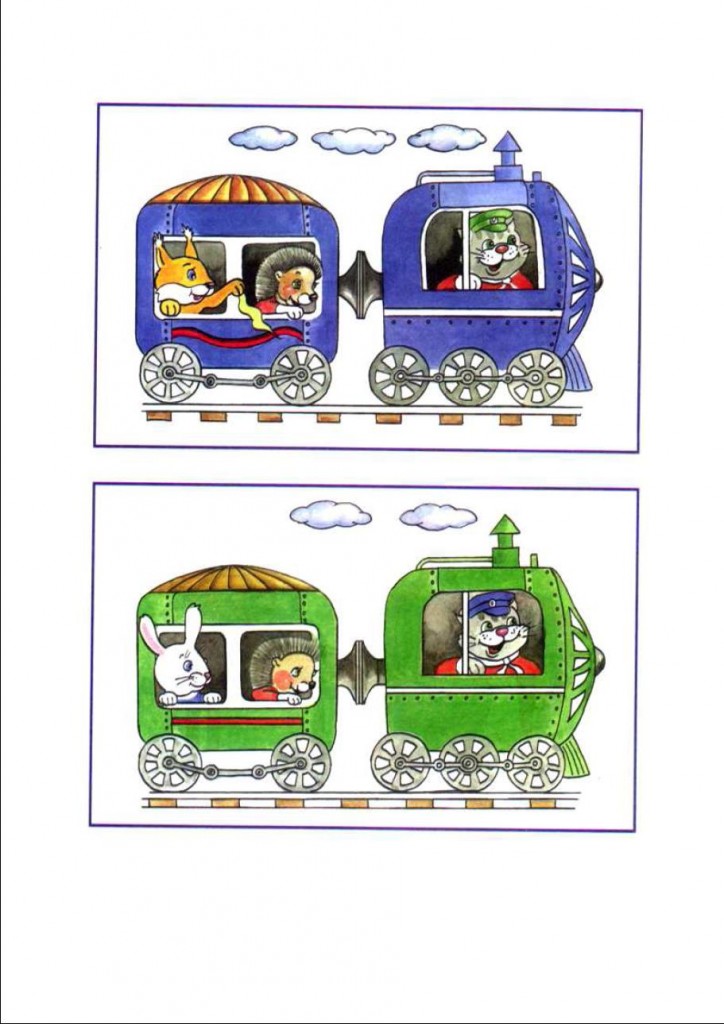